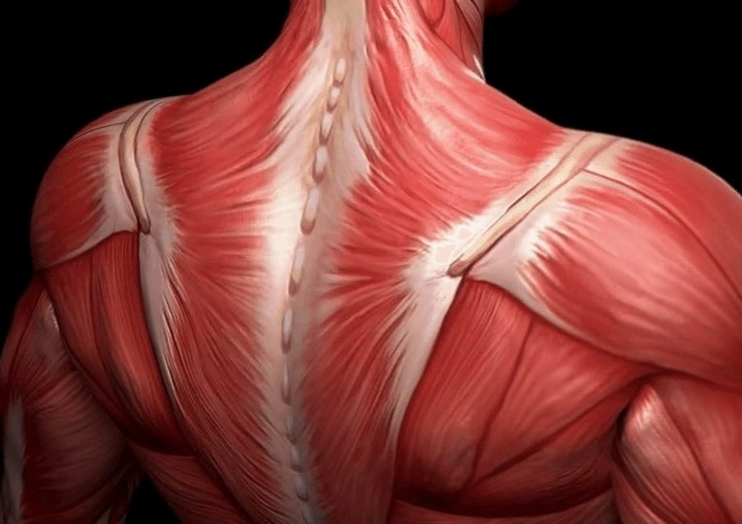 The muscular system
https://www.osgpc.com/fun-facts-about-the-musculoskeletal-system/
Prepared by: Wiktoria Woszczyna
 Fizjoterapia JMS 
 2022/2023
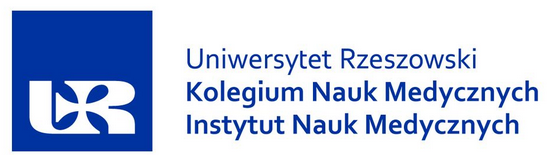 Contents
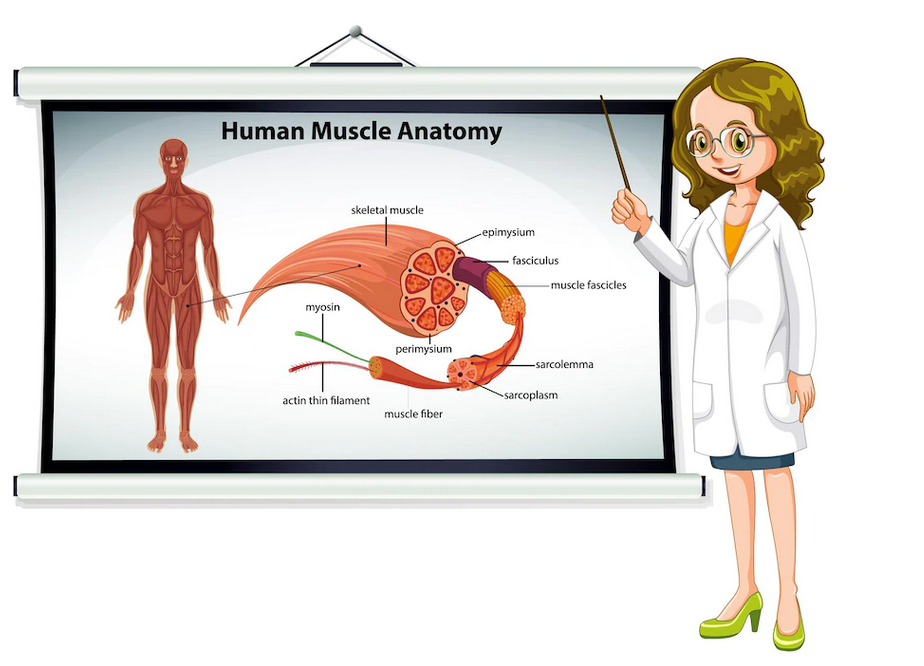 What is the muscular system?
The most important functions of the muscles
The structure of the muscle
Types of muscle tissue
Muscle work 
Physical fitness
https://facetkaodbiologii.pl/miesnie/
What is the muscular system?
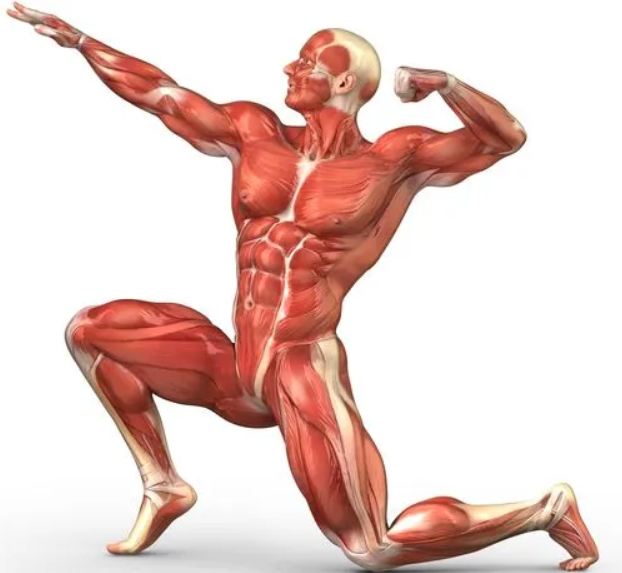 It is an organ system consisting of smooth muscle, skeletal muscle and the heart.
The muscular system is built of muscle and connective tissue.
About 640 muscles builds the human body.
https://www.osgpc.com/fun-facts-about-the-musculoskeletal-system/
The most important functions of muscles
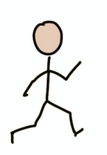 locomotion,
             support the cardiovascular system, 
             enable ventilation of the lungs, 
             regulation the amount of fluids in the body,
             maintain correct posture,
             produce heat in the body,
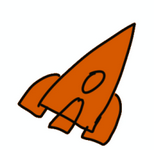 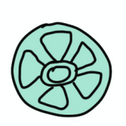 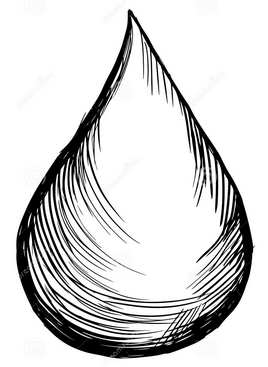 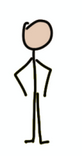 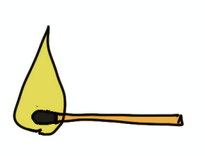 https://facetkaodbiologii.pl/miesnie/
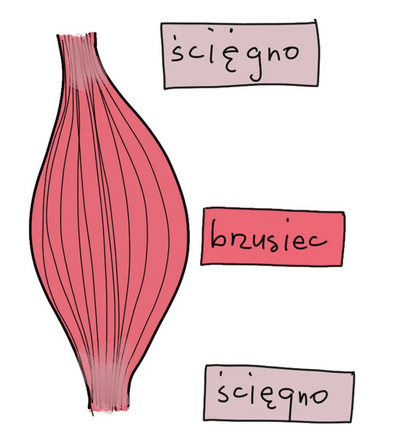 tendon
belly
The structure of the muscle
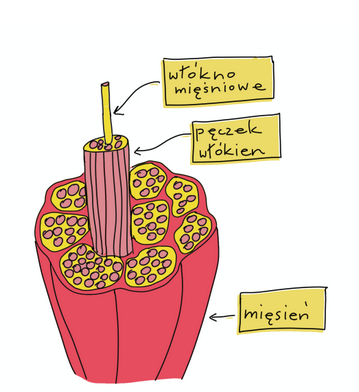 muscle fiber
bunch of fibers
tendon
muscle
https://facetkaodbiologii.pl/miesnie/
Types of muscle cells
https://facetkaodbiologii.pl/miesnie/
Types of muscle cells
https://facetkaodbiologii.pl/miesnie/
Types of muscle cells
https://facetkaodbiologii.pl/miesnie/
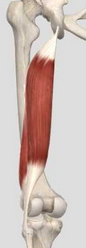 Types of muscle connections
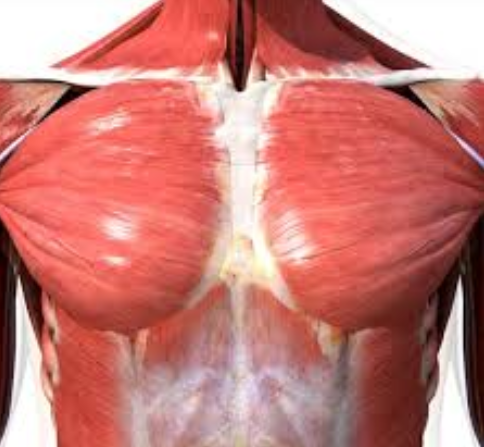 Bone - muscle - bone
Bone - muscle – skin
Skin - muscle - skin
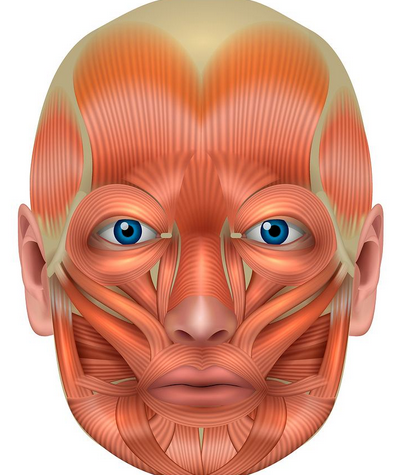 https://www.osgpc.com/fun-facts-about-the-musculoskeletal-system/
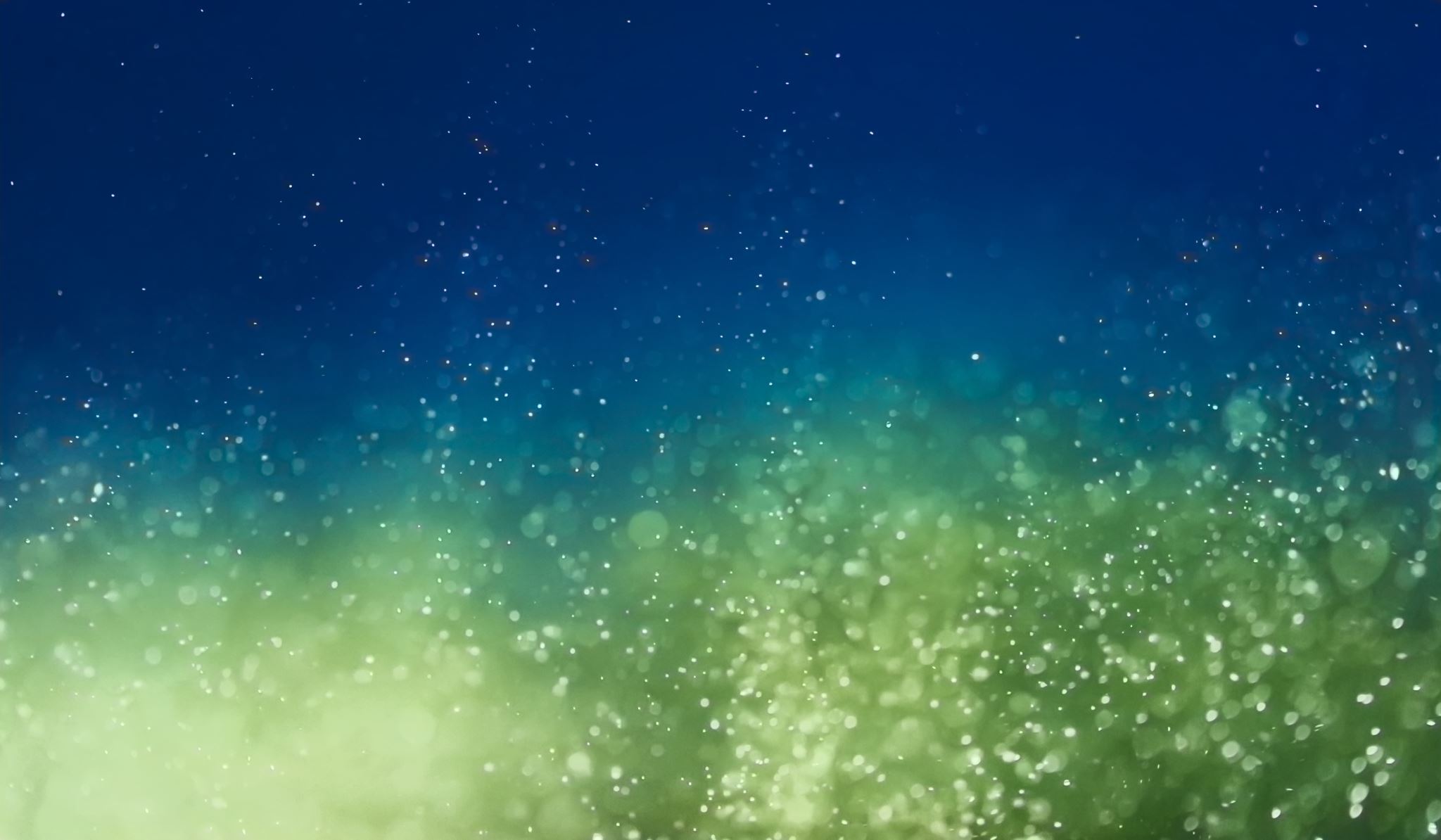 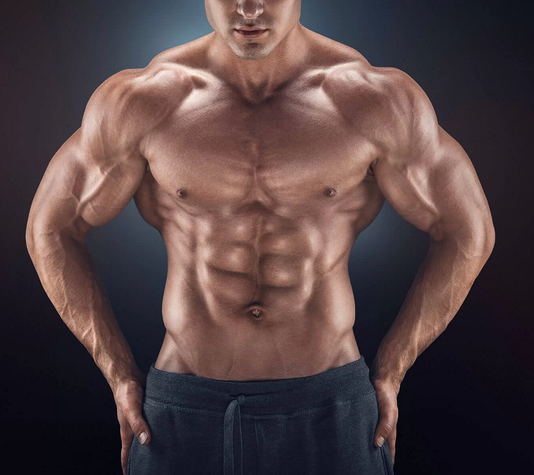 Muscles work
Muscles perform two types of work
https://www.osgpc.com/fun-facts-about-the-musculoskeletal-system/
Physical fitness
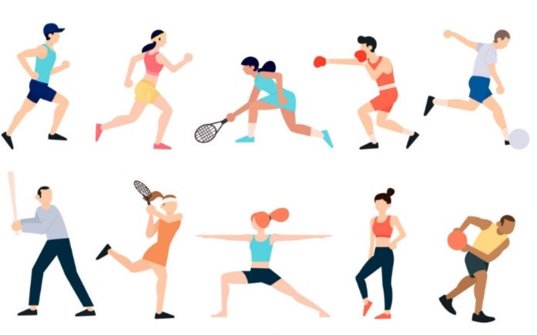 The development of human physical fitness can be divided into several stages: 
-mastery of basic motor skills 
-increasing coordination and accuracy of movements 
-further coordination
https://www.osgpc.com/fun-facts-about-the-musculoskeletal-system/
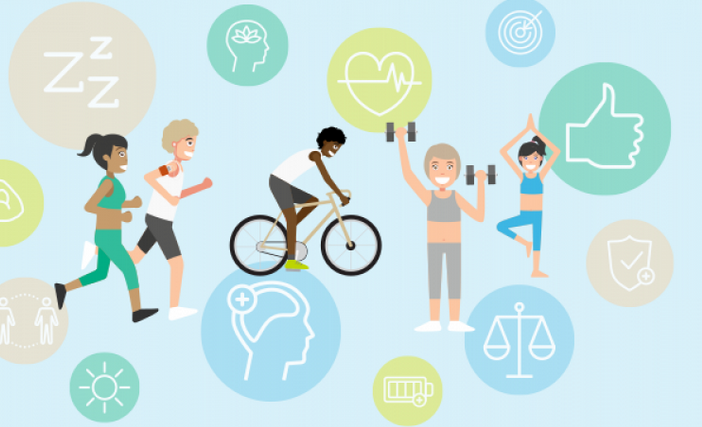 Benefits of systematic physical exercise:
- strengthening muscles, bones, joints,
- increase the efficiency of the heart and lungs,
- improved well-being,
- reducing the risk of heart disease,
- counteracting obesity
https://www.osgpc.com/fun-facts-about-the-musculoskeletal-system/
QUIZ
DICTIONARY/SŁOWNIK
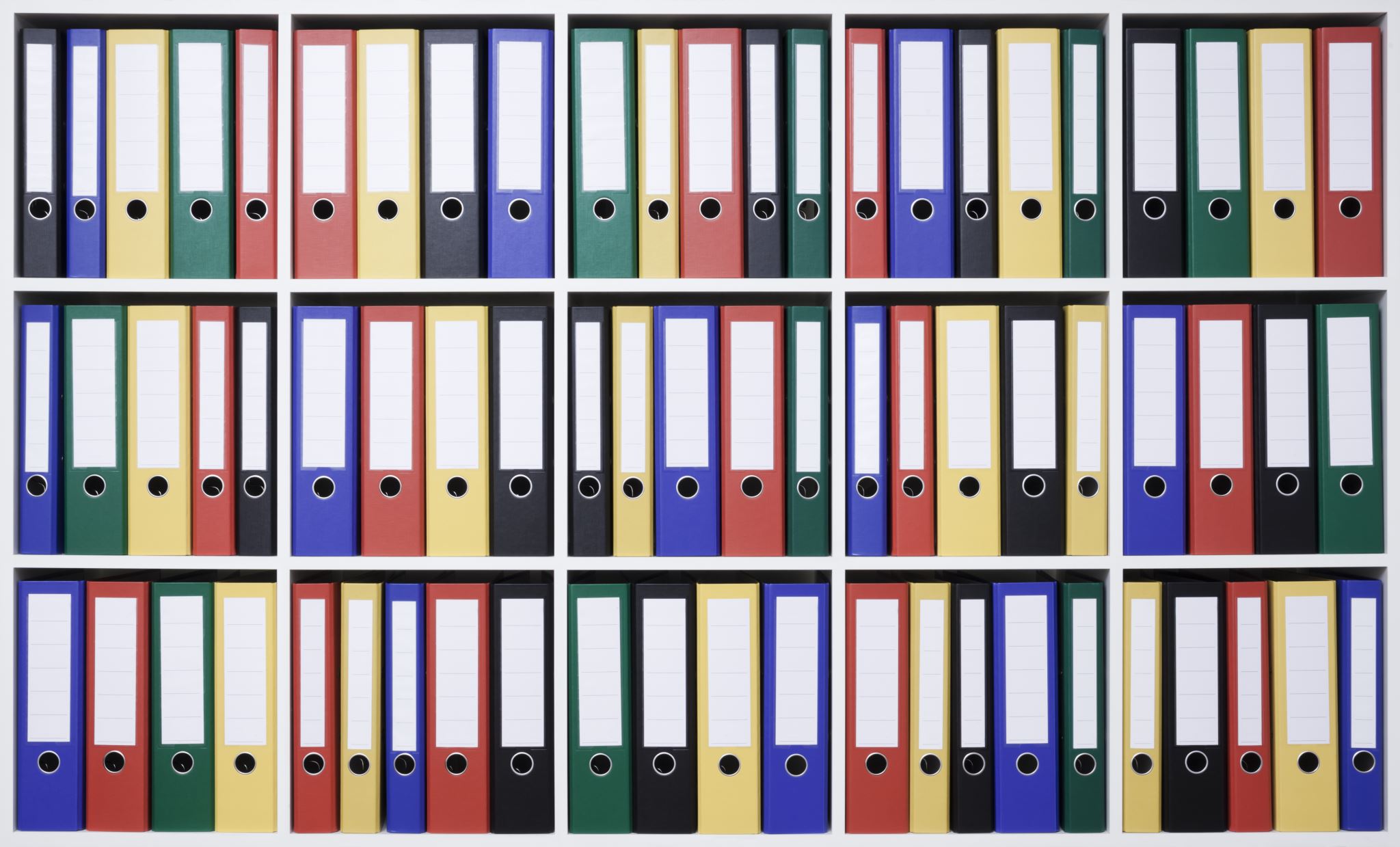 Bibliography
Caterson I., Sambrook P., Fransen M., Marchh L. 2008. The impact of obesity on the musculoskeletal system.  International  Journal of Obesity 32:211-222.
Hedge A. 2013. Structure and Function of the Musculoskeletal System. Cornell Universi
https://facetkaodbiologii.pl/miesnie/
https://www.kenhub.com/en/library/anatomy/the-musculoskeletal-system
https://www.osgpc.com/fun-facts-about-the-musculoskeletal-system/
https://www.uc.edu/content/dam/uc/ce/images/OLLI/Page%20Content/Muscular%20System%20s.pdf
O’Neill S., Schrieber L., Moopanar T., Walter W. 2022. The Musculoskeletal System. Elsevier Health Sciences, 3-245.
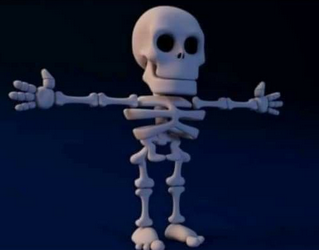 Thank you for your attention
https://www.osgpc.com/fun-facts-about-the-musculoskeletal-system/